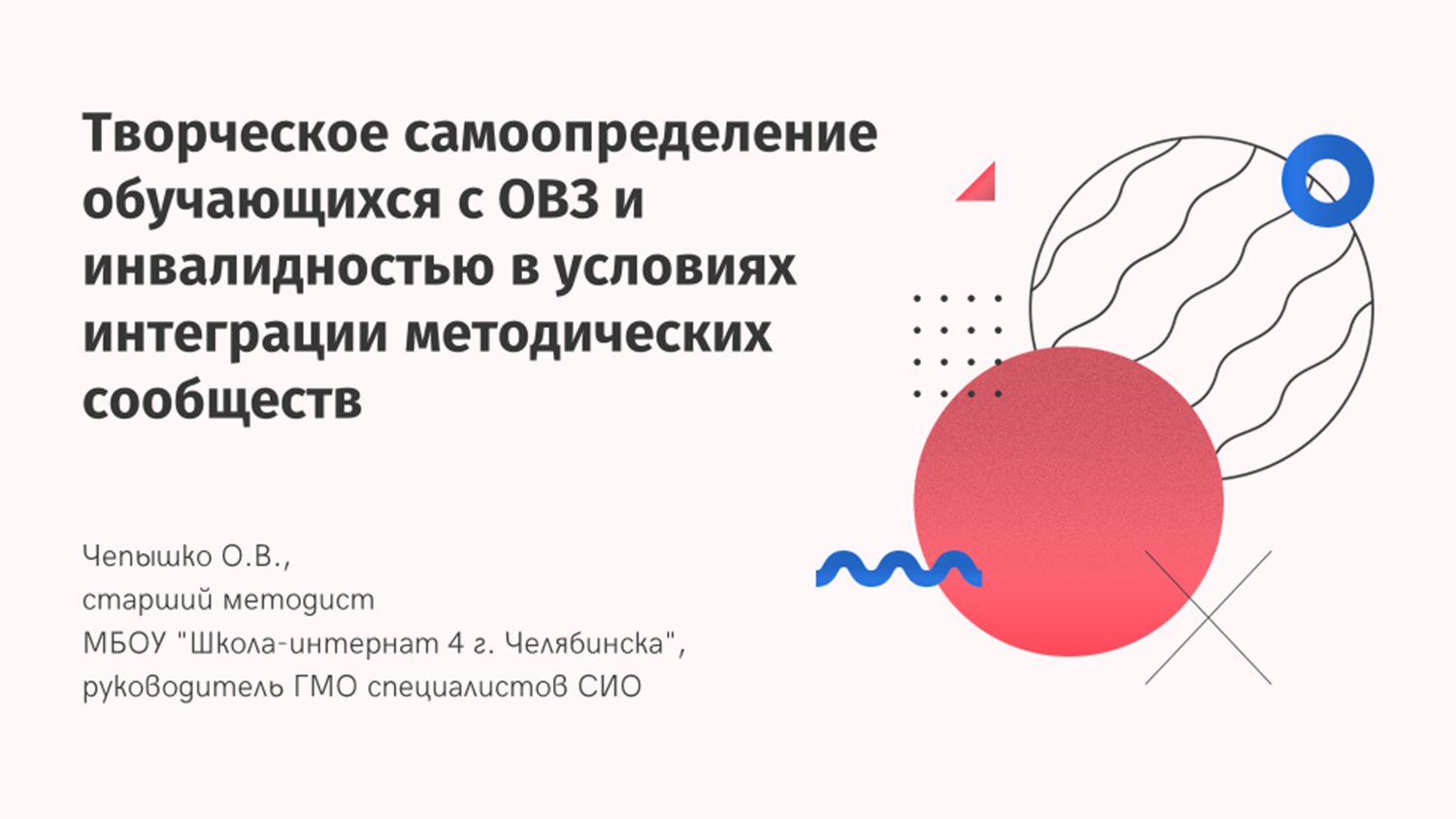 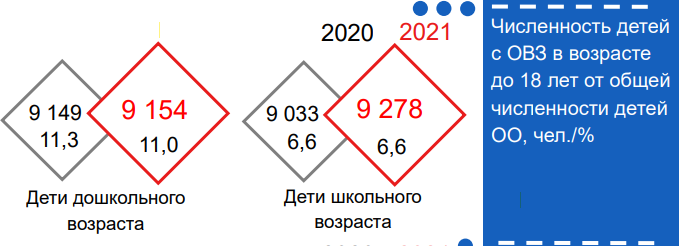 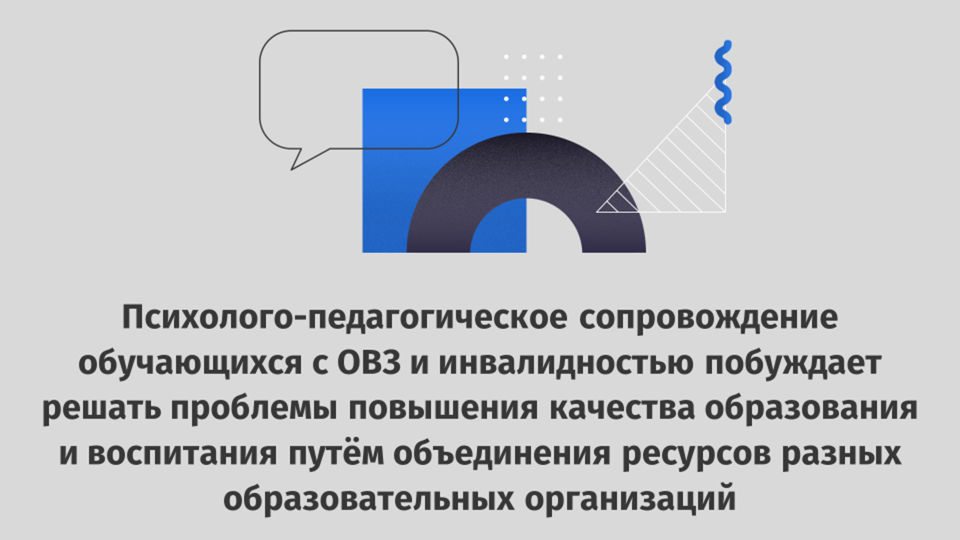 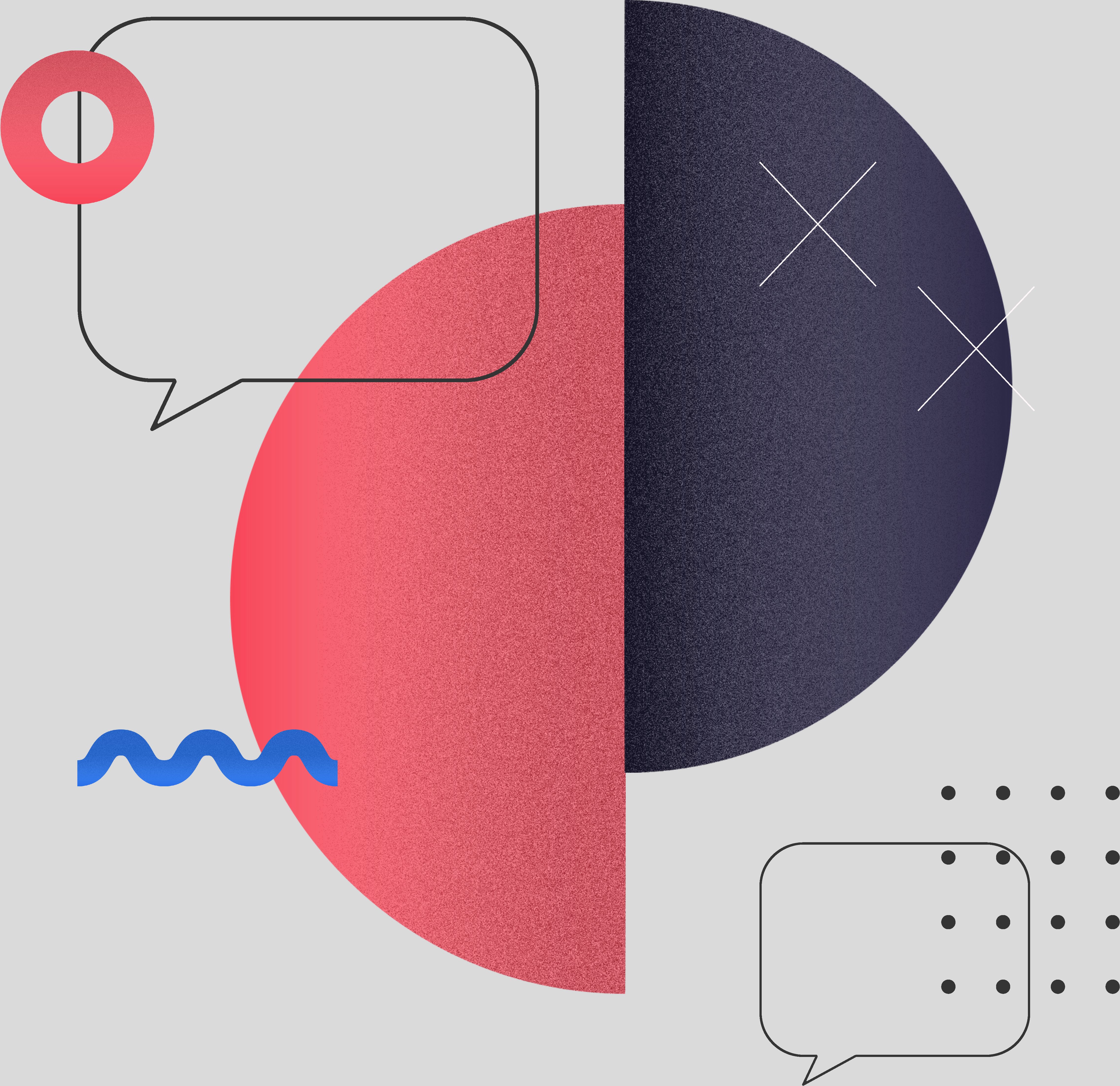 Обучающиеся с ОВЗ различной нозологии имеют особенности в эмоциональном, социальном и интеллектуальном развитии.
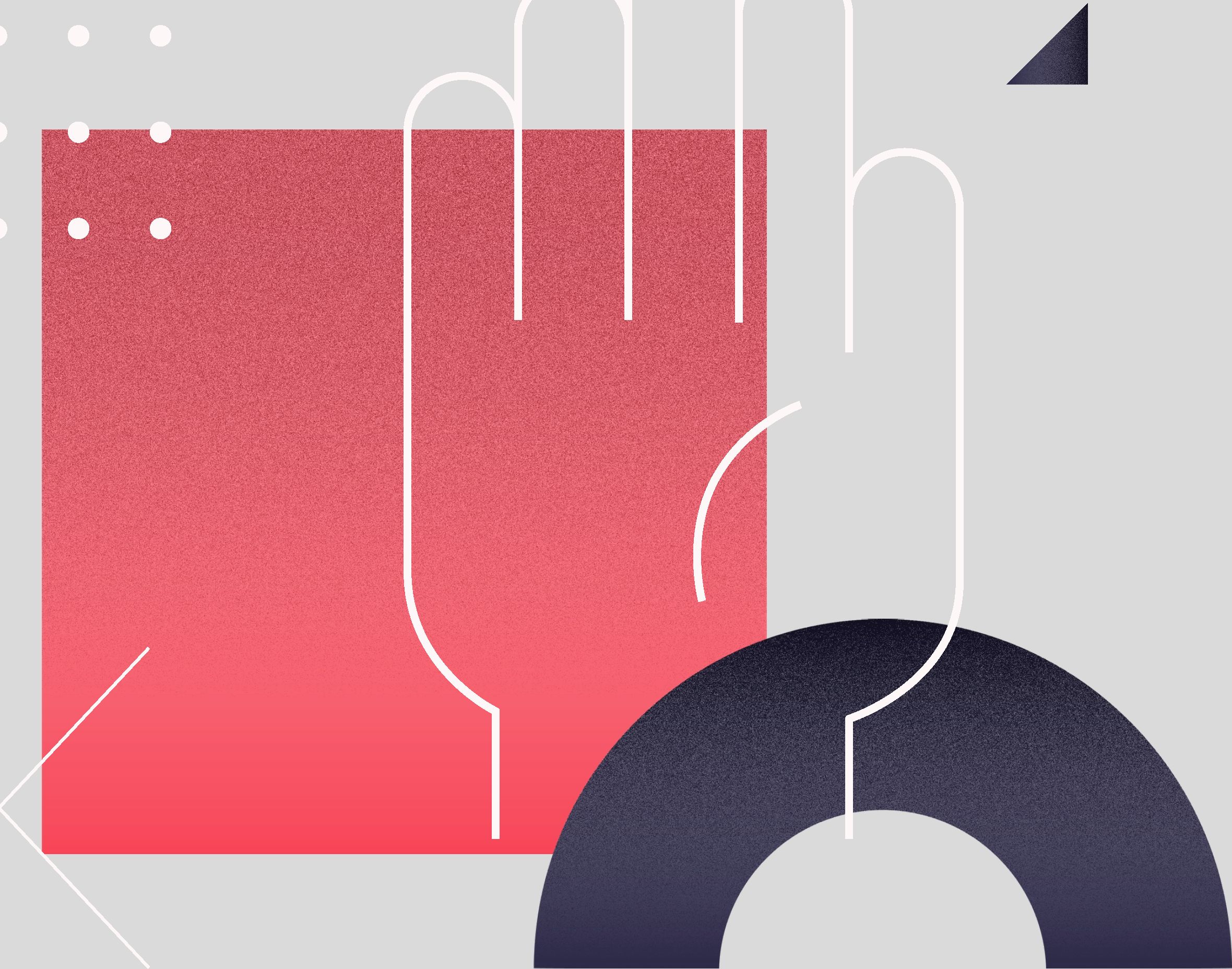 Современное дополнительное образование даёт возможность выбора ребенка с ОВЗ своего индивидуального образовательного пути
О
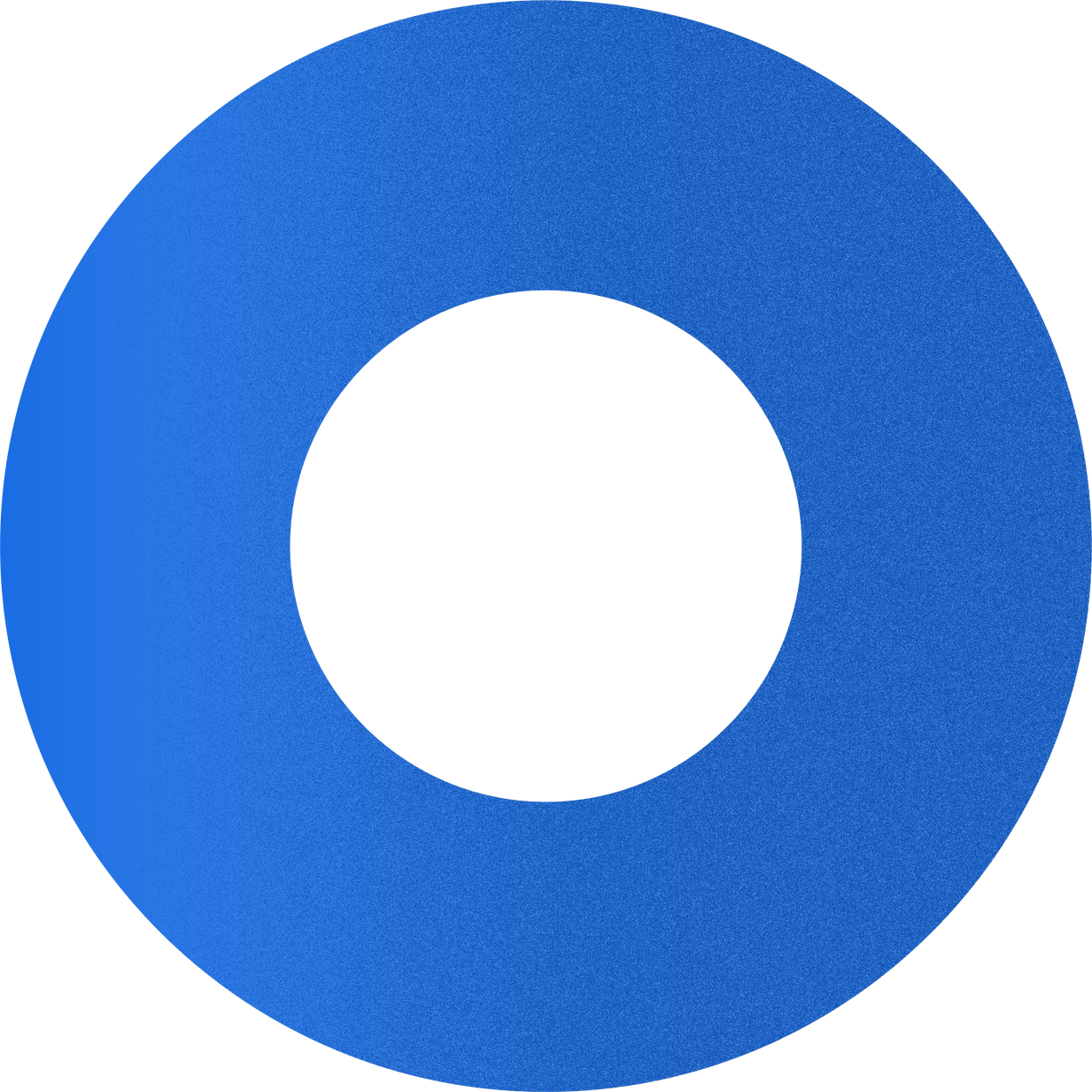 Интеграция и 
взаимодействие
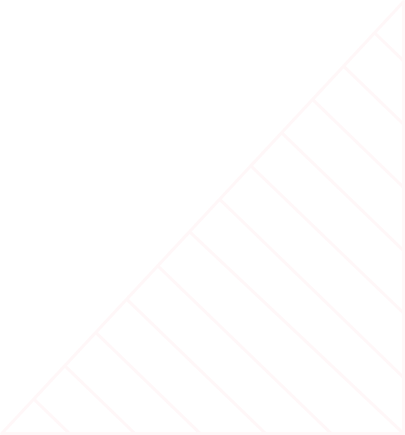 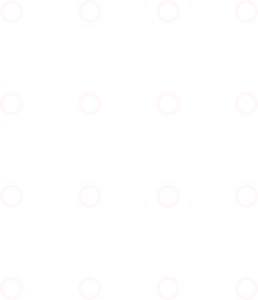 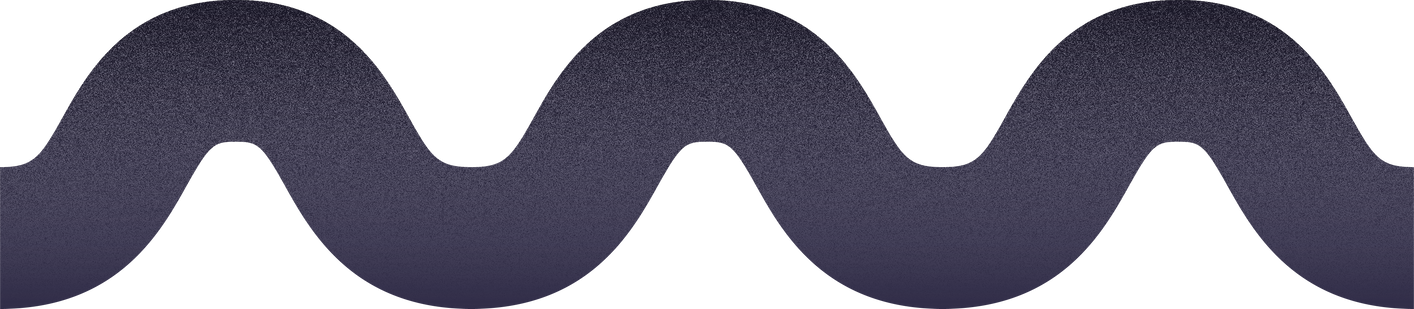 городское методическое объединение специалистов специального и инклюзивного образования
городское методическое объединение
предметной области «музыка»
городское методическое объединение дополнительного образования "декоративно-прикладное и изобразительное искусства"
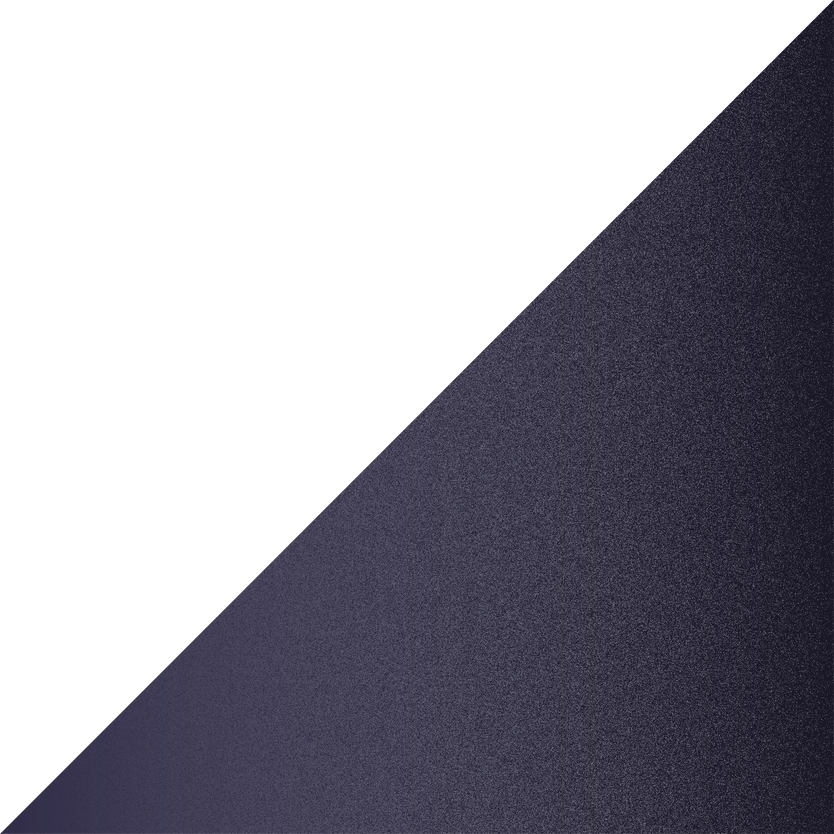 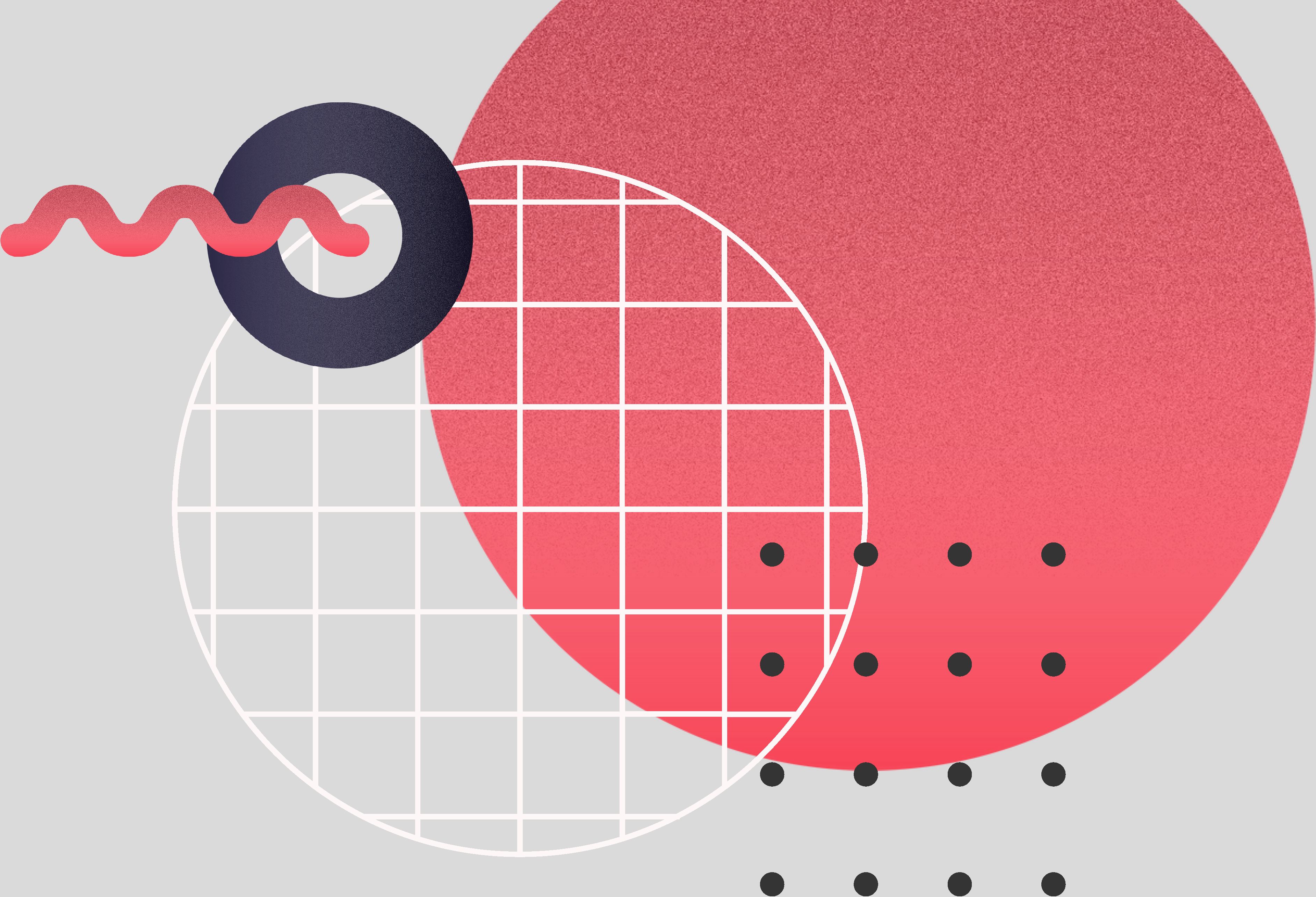 Выявление предрасположенности, заинтересованности обучающихся ОВЗ в посещении кружков, секций
Ручное декоративно-прикладное творчество изодеятельность
интеллектуальные
способности
музыкальные
способности
(актерское
мастерство)
двигательные - спортивные способности
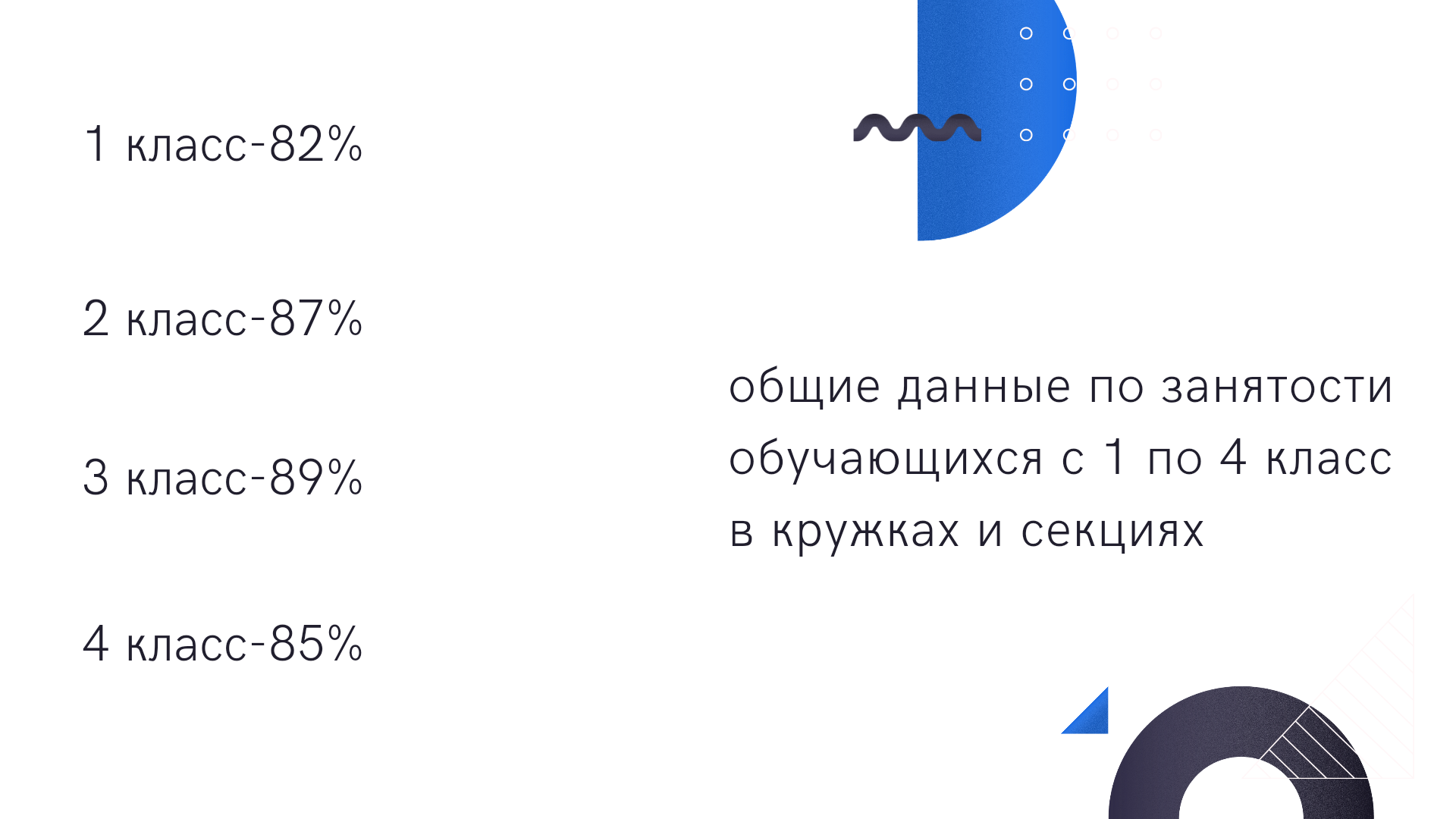 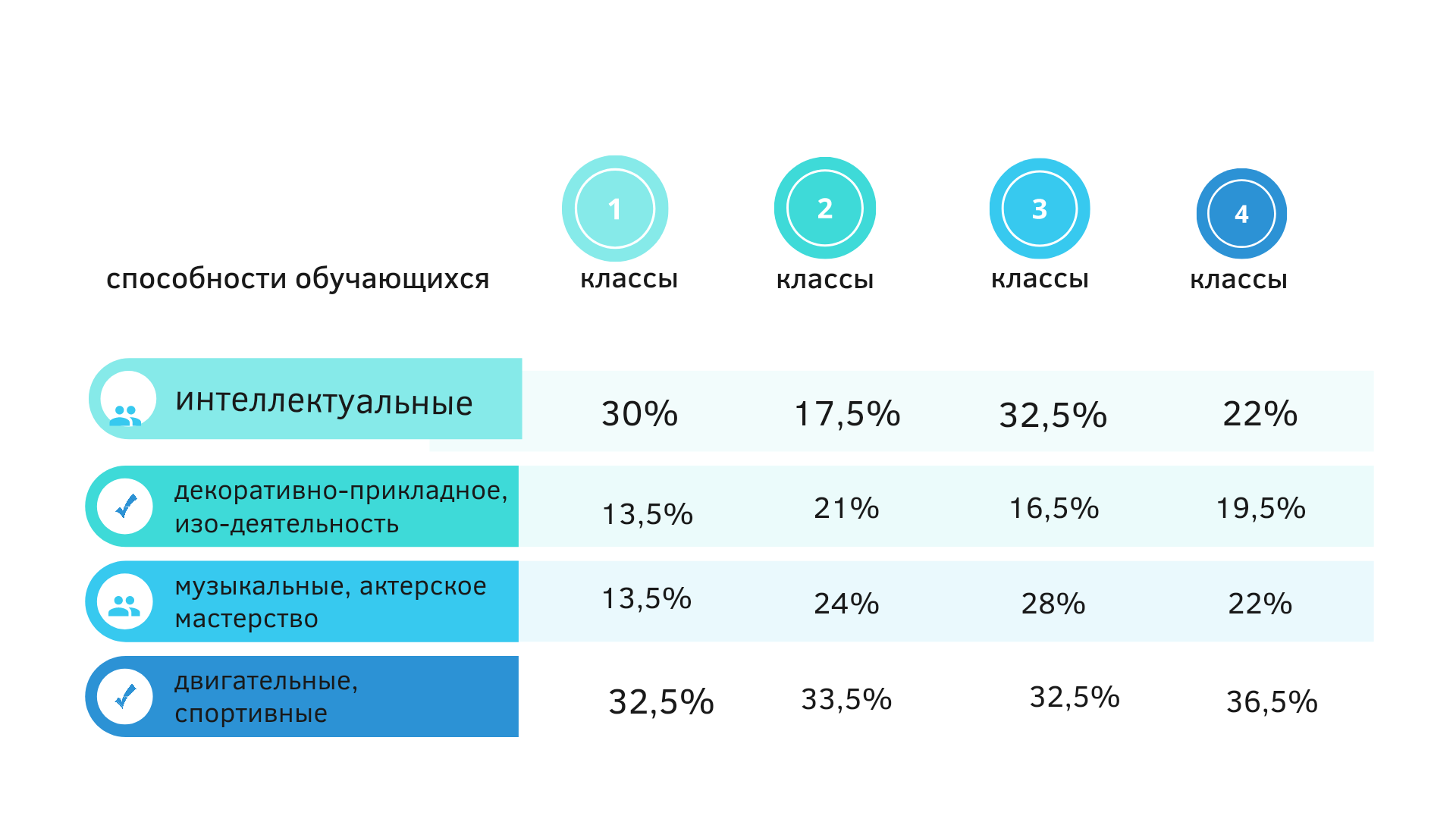 «Дети охотно всегда чем-нибудь занимаются. 
Это весьма полезно, а потому не только не следует этому мешать, но нужно принимать меры к тому, 
чтобы всегда у них было что делать»

 Ян Амос Коменский
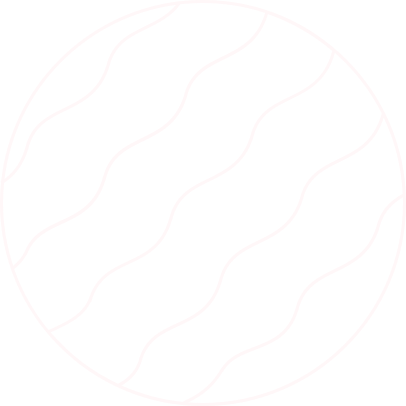 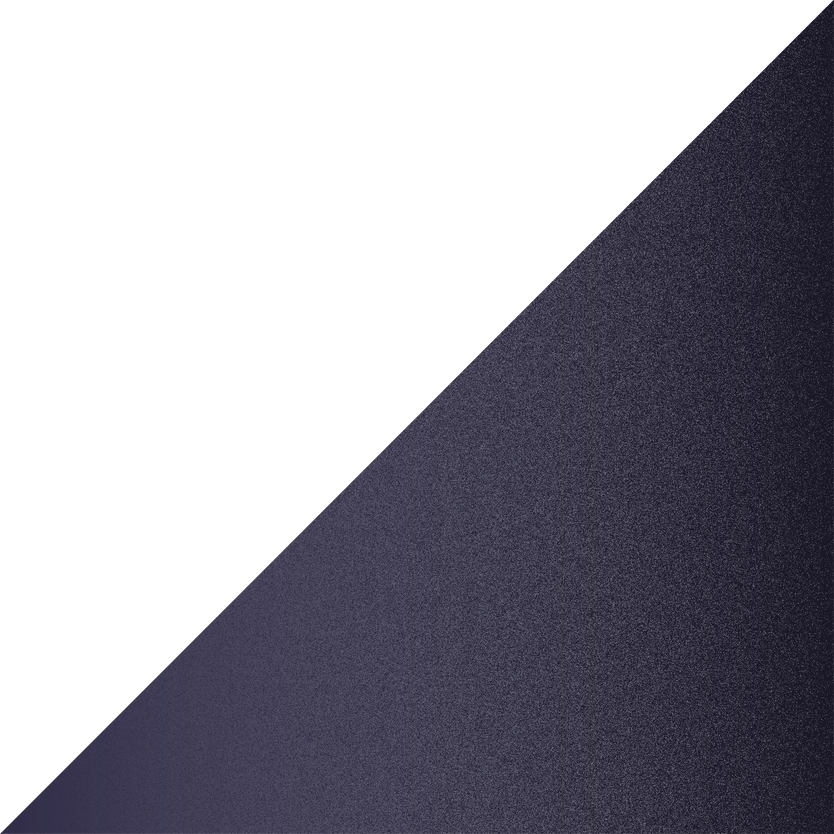 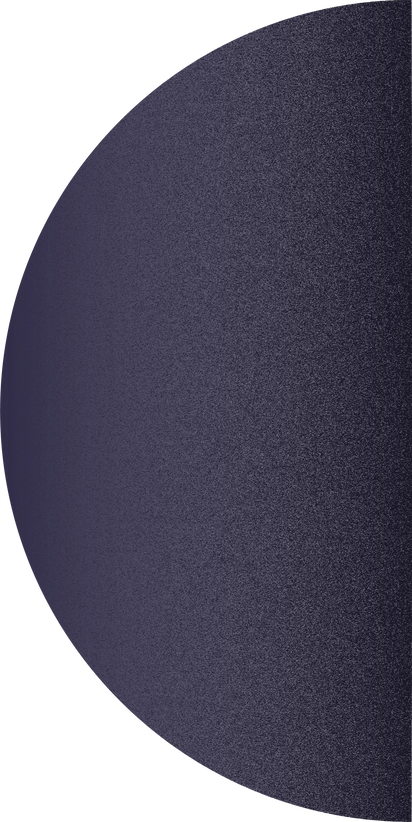 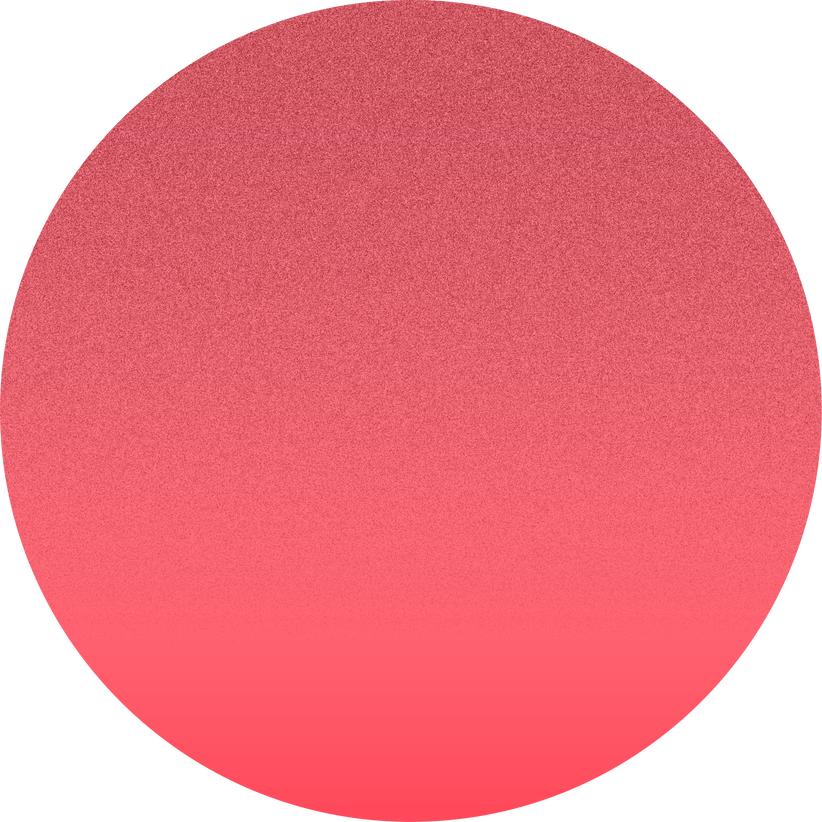 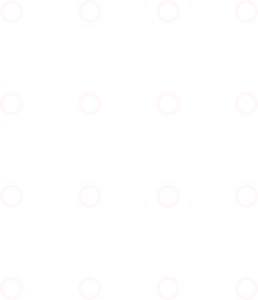 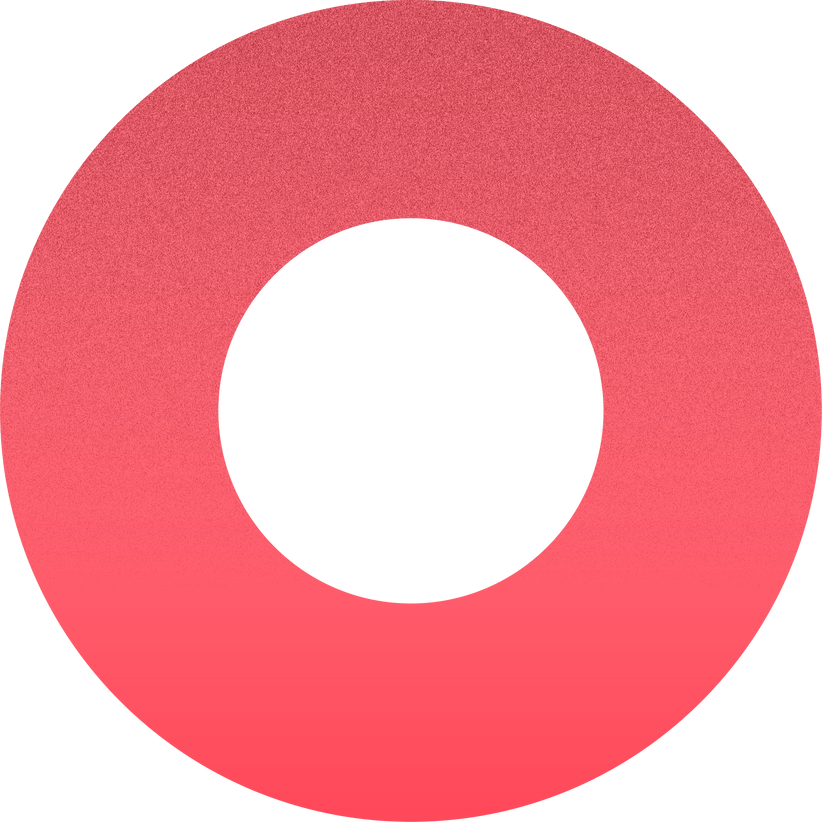 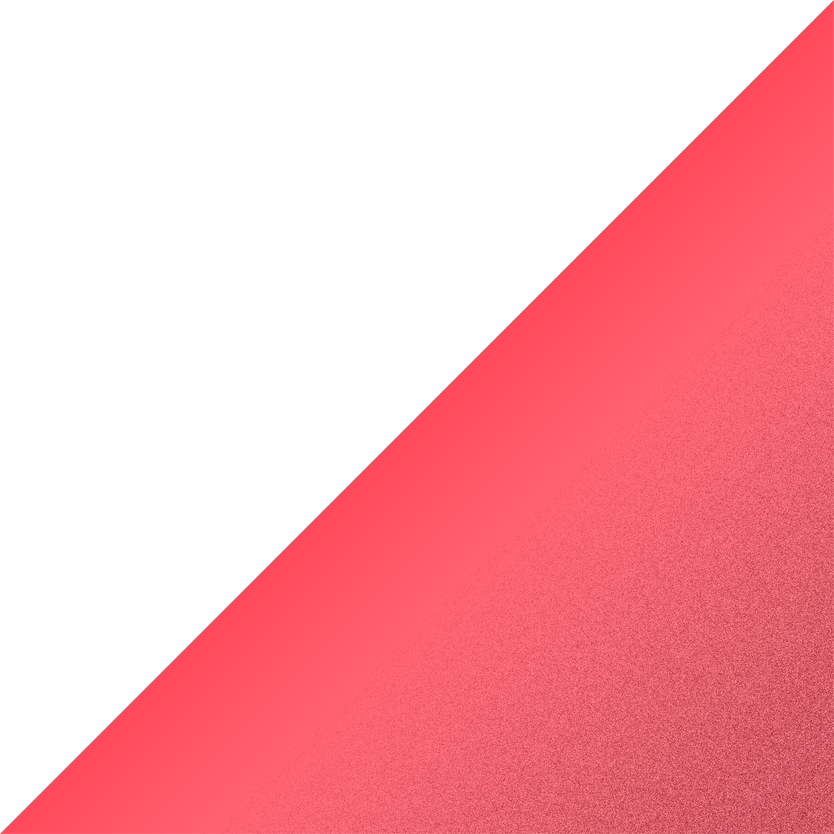 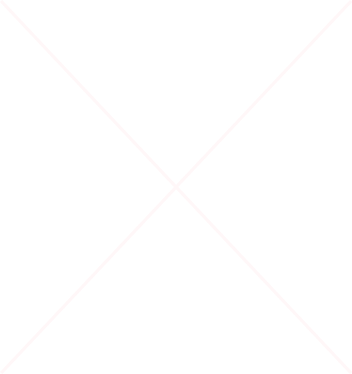